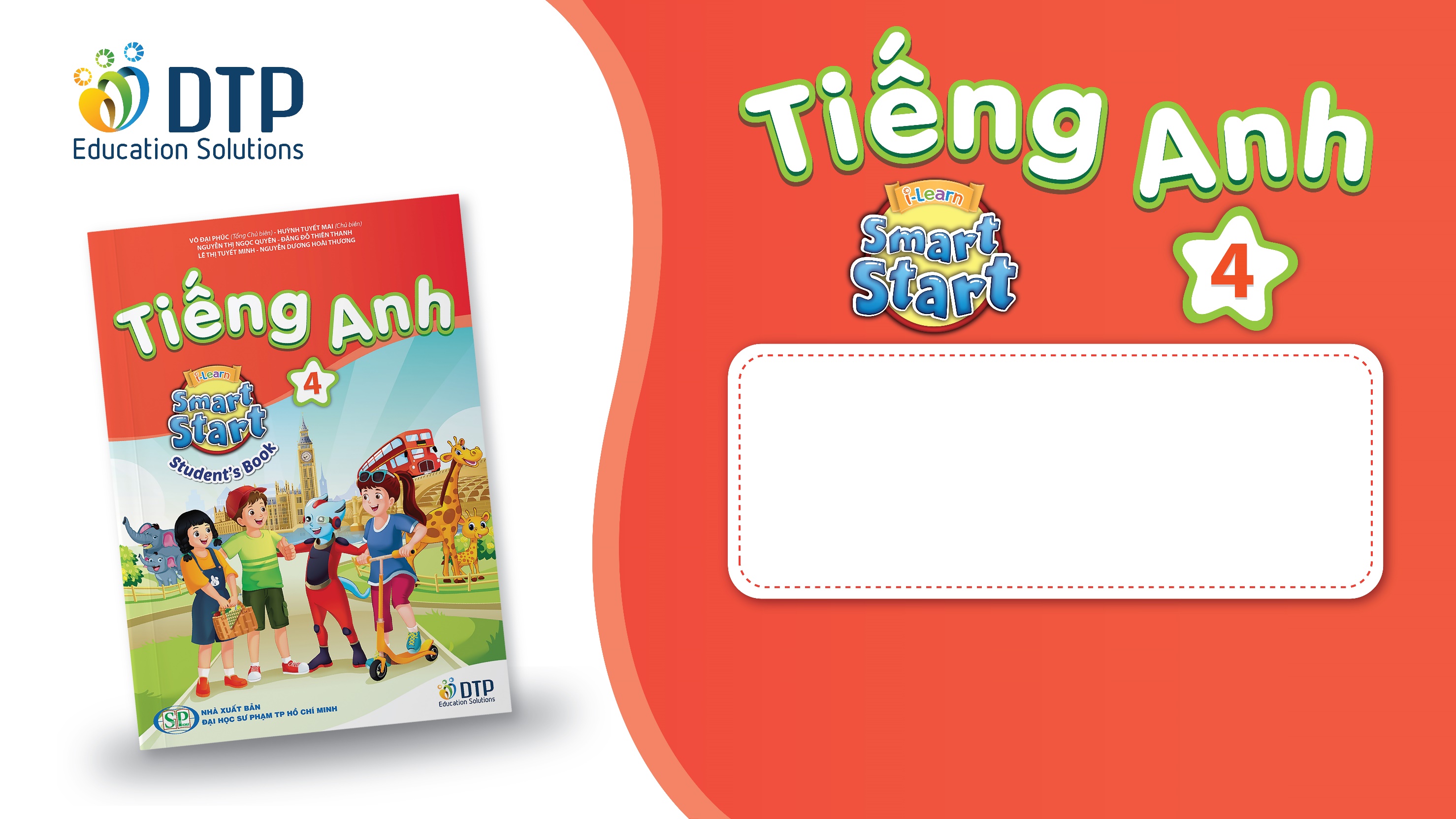 Unit 8: MY FRIENDS AND I

Lesson 1 - Page 108
Lesson Outline
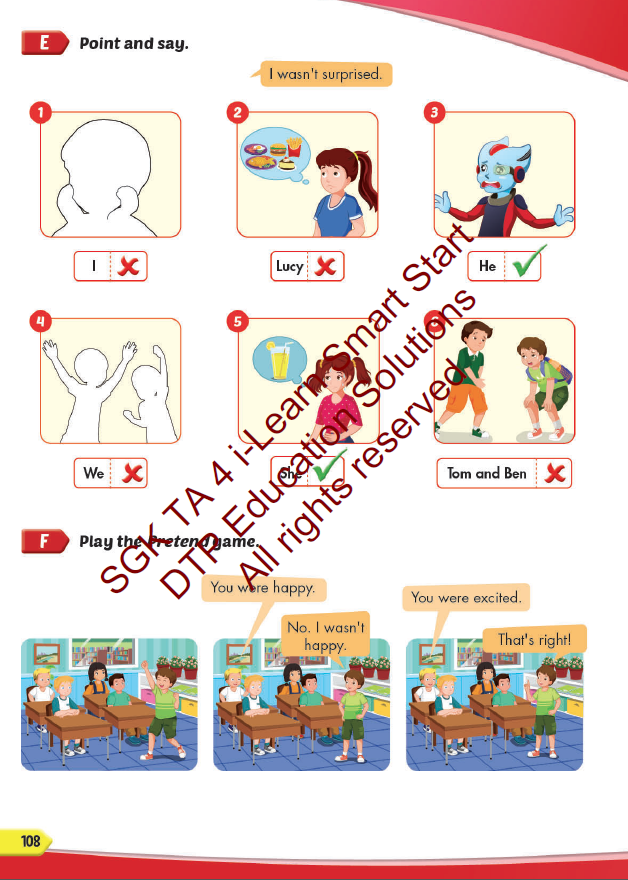 Warm-up
Practice
Speaking
Consolidation
Wrap-up
Objectives
By the end of this lesson, students will be able to answer how people felt. 

Vocabulary: hungry, thirsty, scared, surprised, tired, excited.
Structure: 
- I was tired.
- Alfie wasn't thirsty. He was hungry.
- Lucy and Ben weren't scared. They were excited.
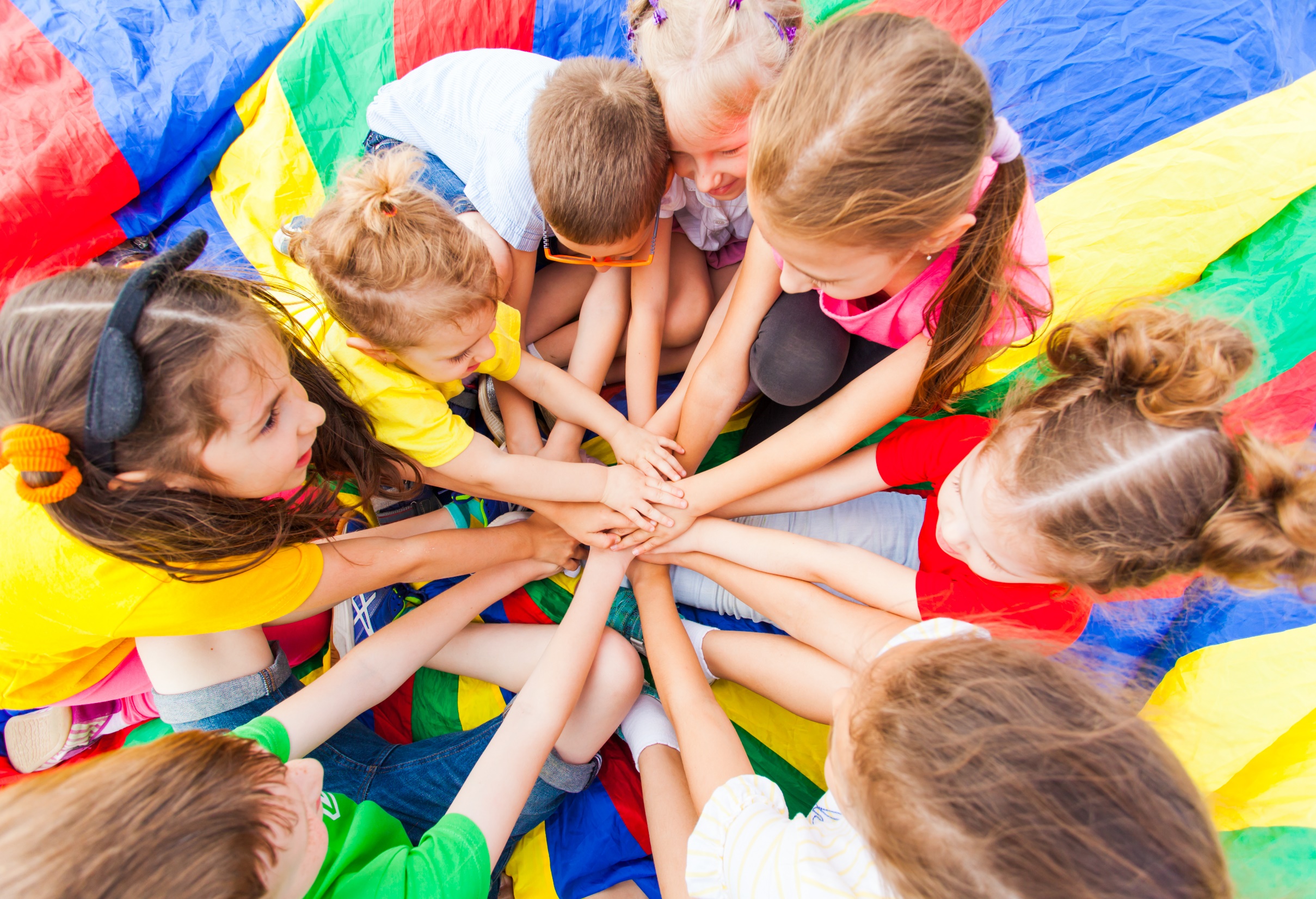 WARM UP
Game
Gold Miner
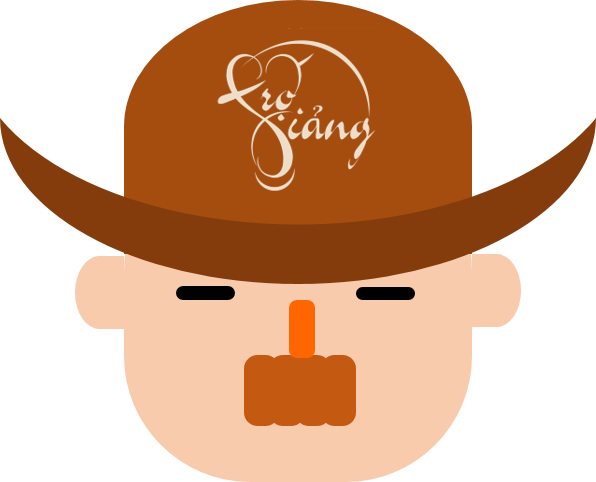 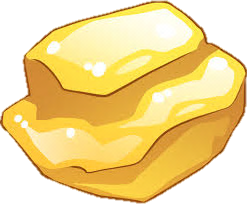 START
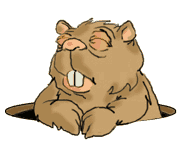 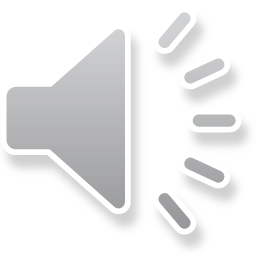 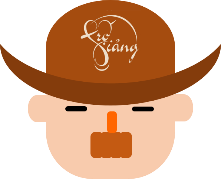 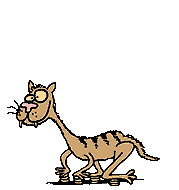 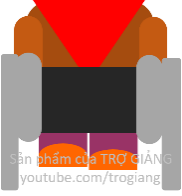 100$
150
50$
20$
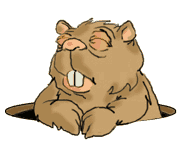 10$
100$
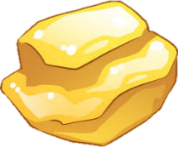 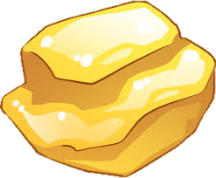 150$
20$
50$
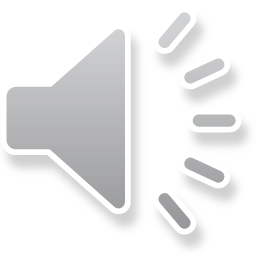 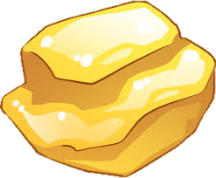 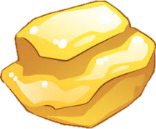 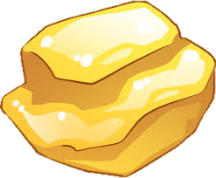 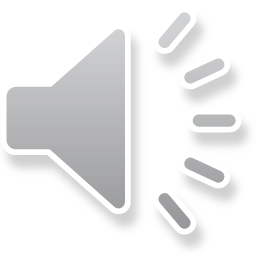 She was
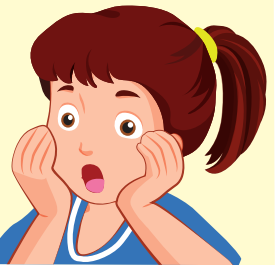 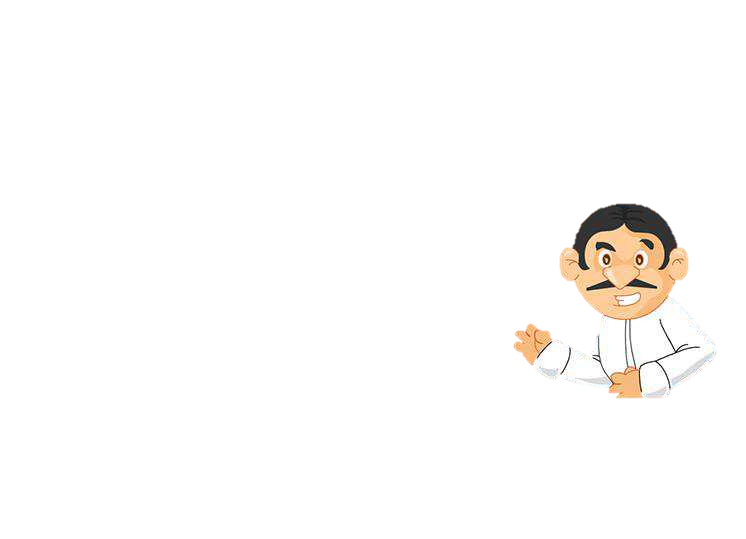 [Speaker Notes: Click on the man to come back slide 6]
He was
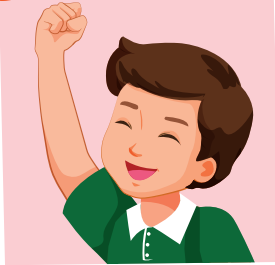 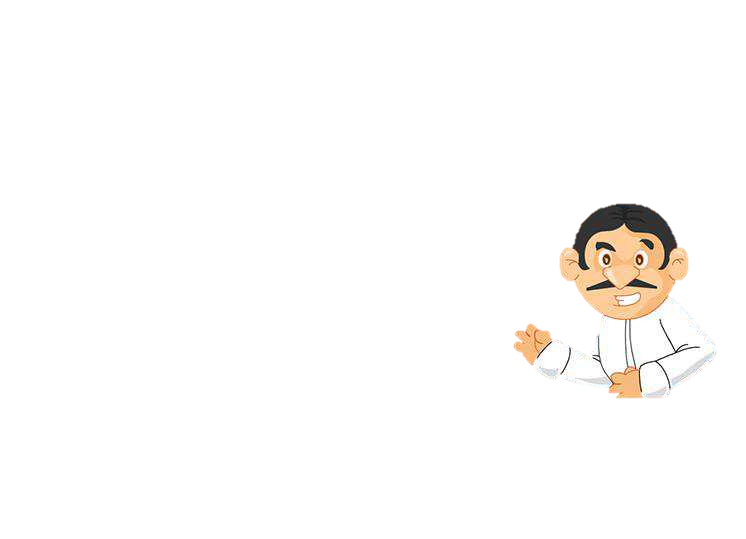 [Speaker Notes: Click on the man to come back slide 6]
…. was
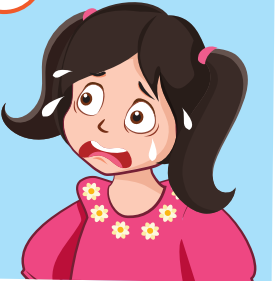 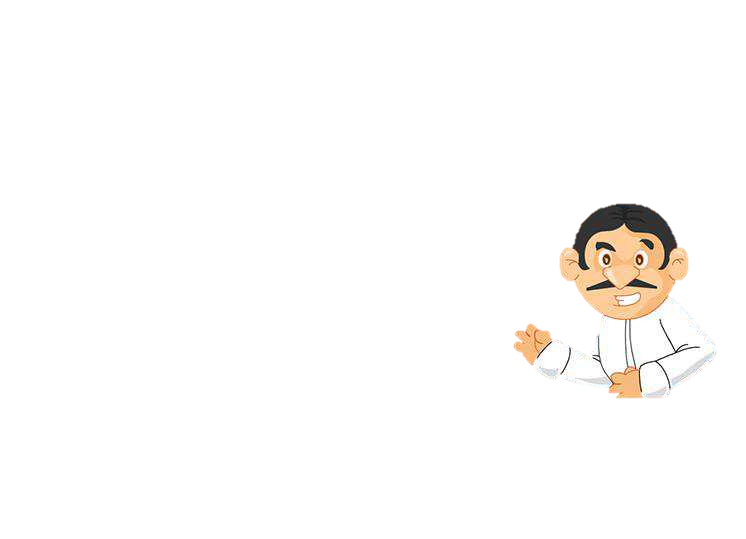 [Speaker Notes: Click on the man to come back slide 6]
…. was
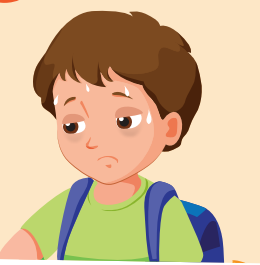 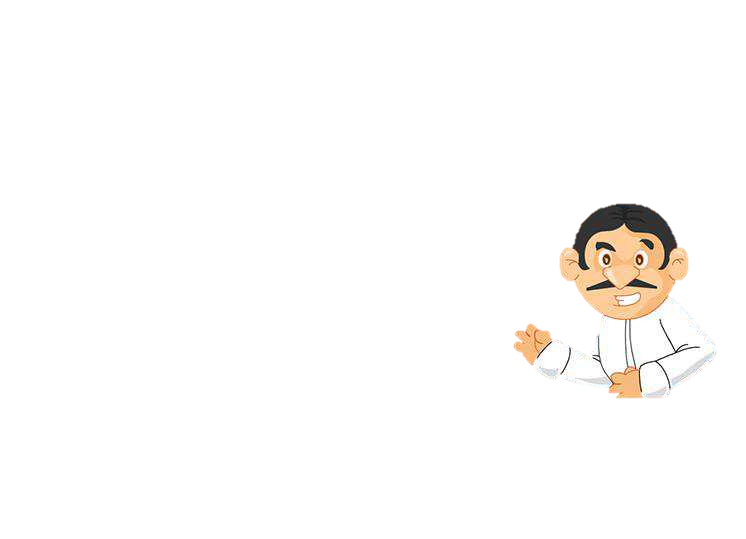 [Speaker Notes: Click on the man to come back slide 6]
….. were
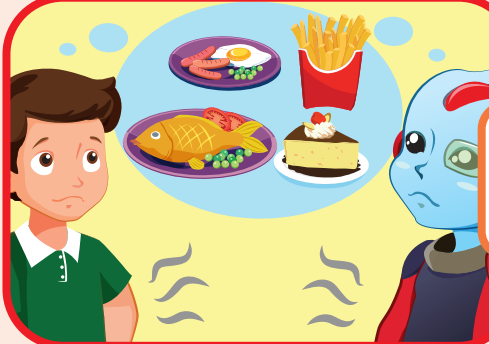 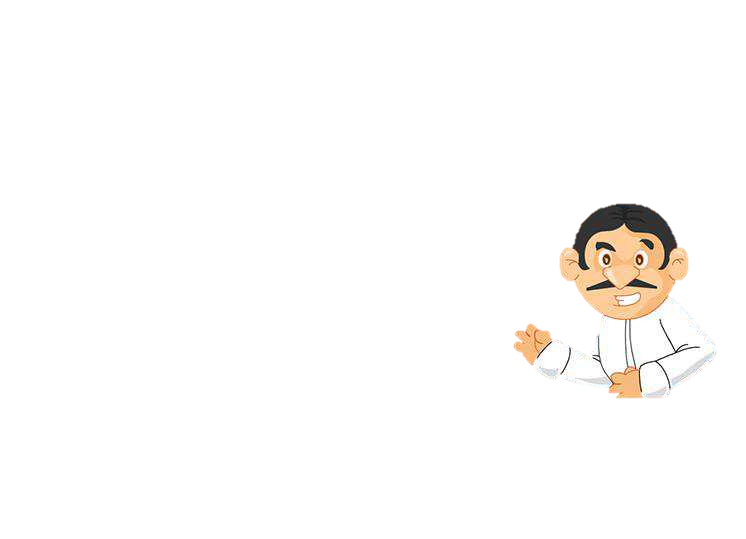 [Speaker Notes: Click on the man to come back slide 6]
It’s time to learn …
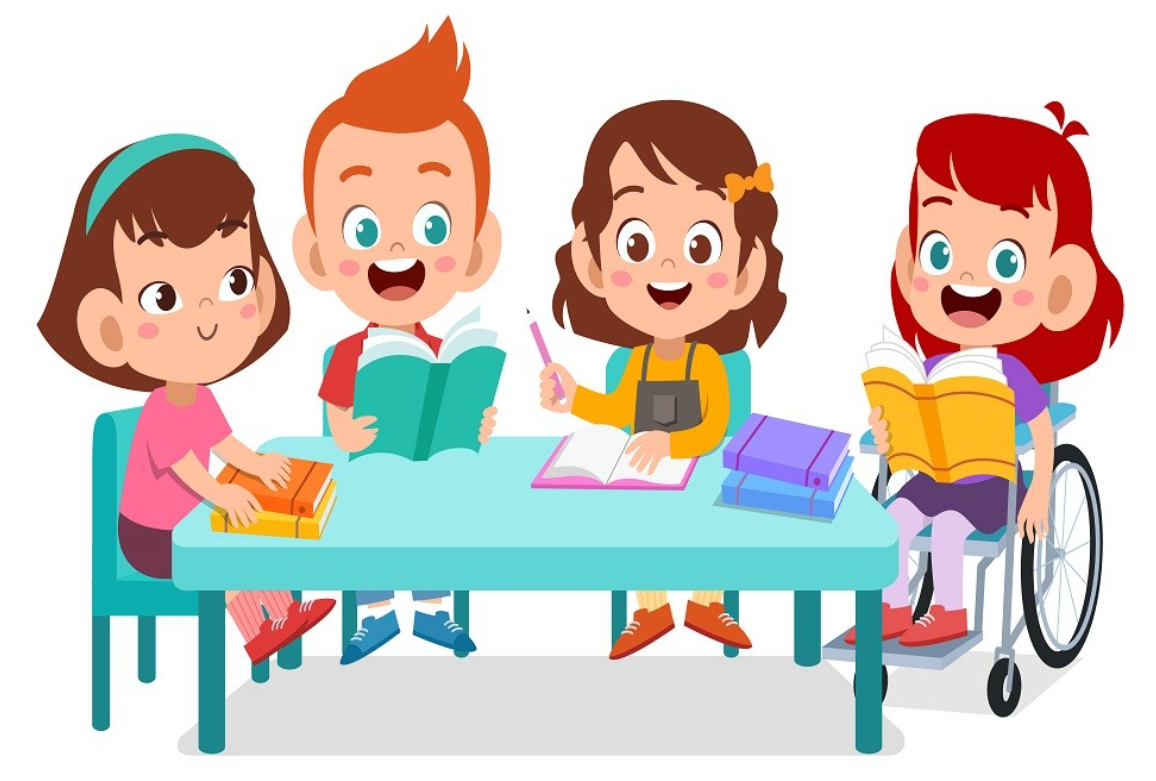 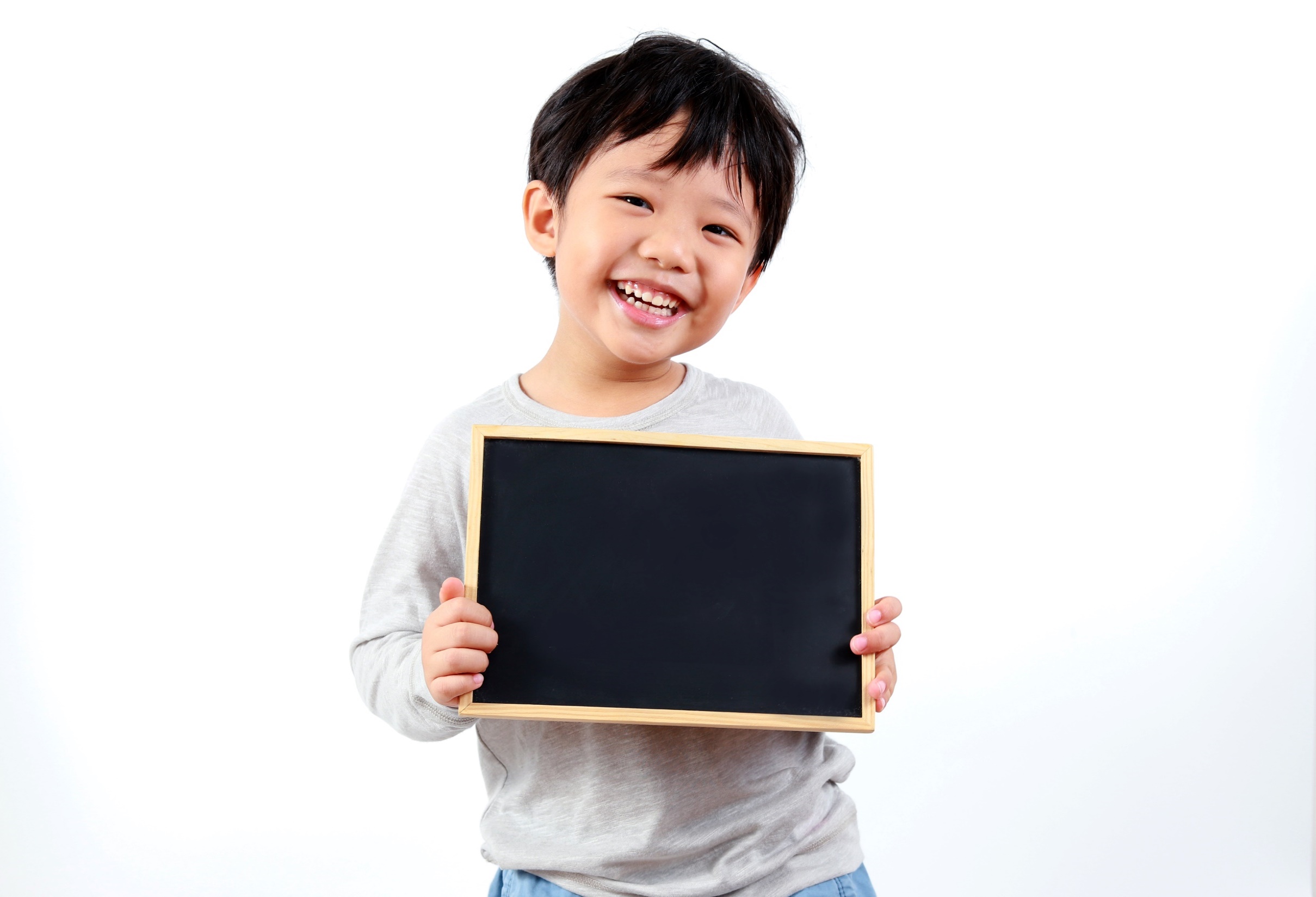 Practice
Choose the correct answer
Click on the picture to check the correct answer.
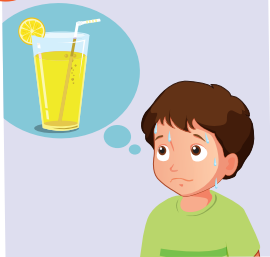 A. He was hungry.
B. He was thirsty.
Choose the correct answer
Click on the picture to check the correct answer.
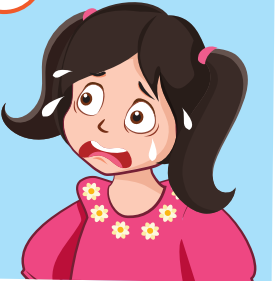 A. She was scared.
B. She was tired.
Choose the correct answer
Click on the picture to check the correct answer.
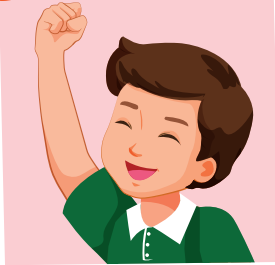 A. He was excited.
B. He wasn’t excited.
Choose the correct answer
Click on the picture to check the correct answer.
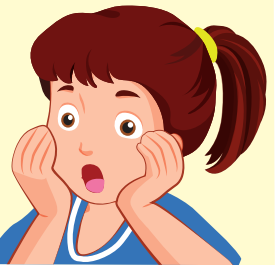 A. He was surprised.
B. She was surprised.
Choose the correct answer
Click on the picture to check the correct answer.
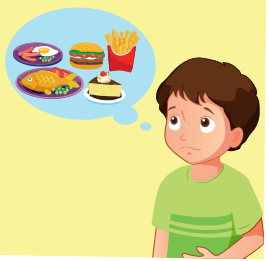 A. They were hungry.
B. He was hungry.
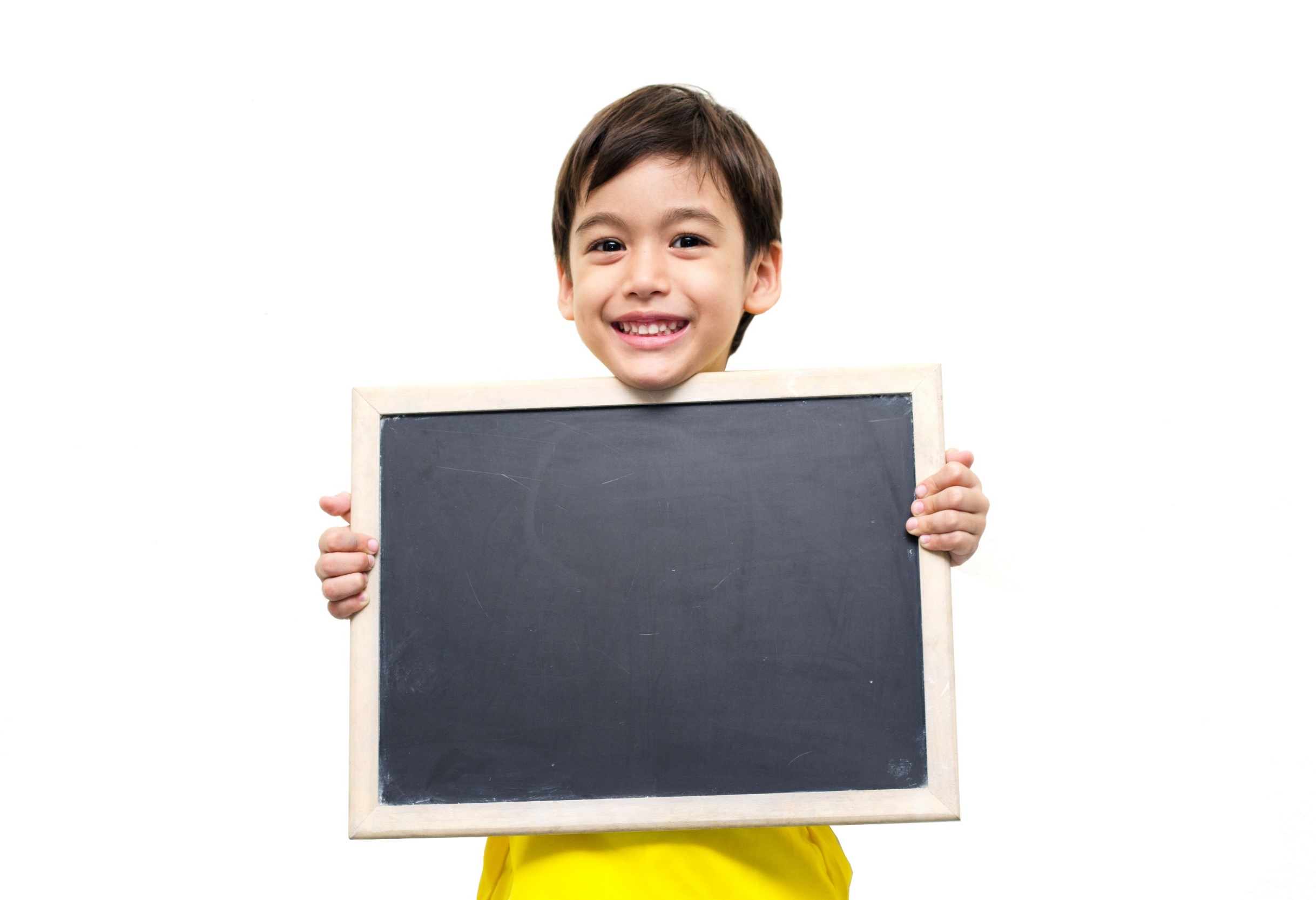 Listening
Click on the picture to check the correct answer.
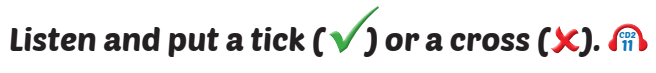 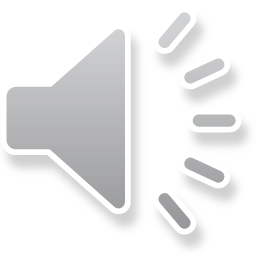 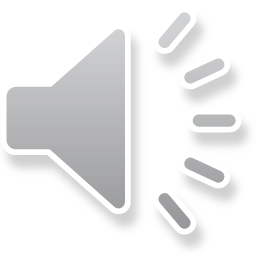 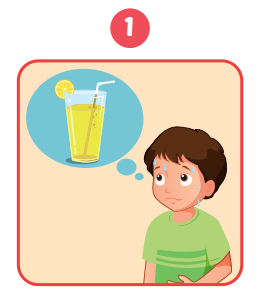 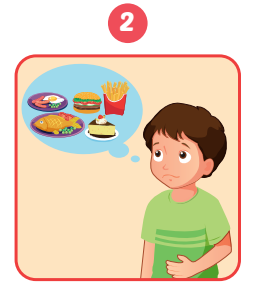 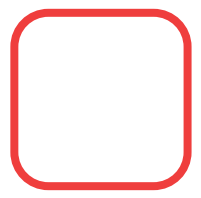 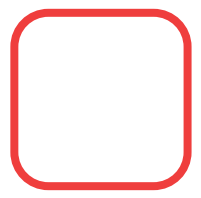 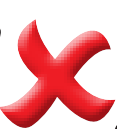 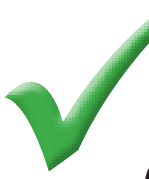 Click on the picture to check the correct answer.
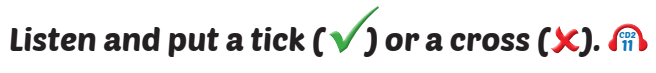 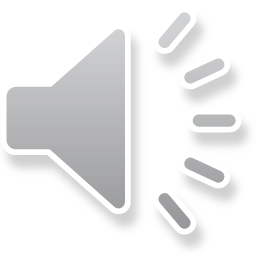 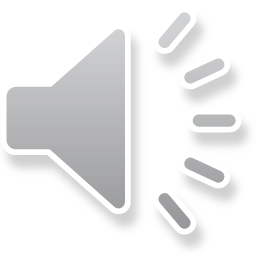 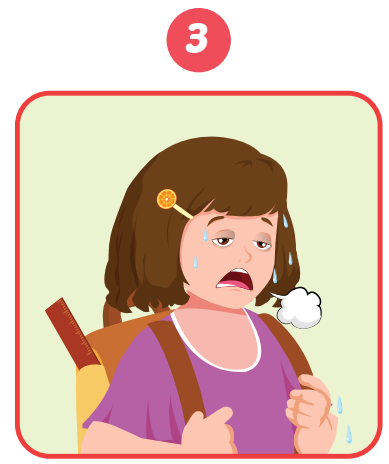 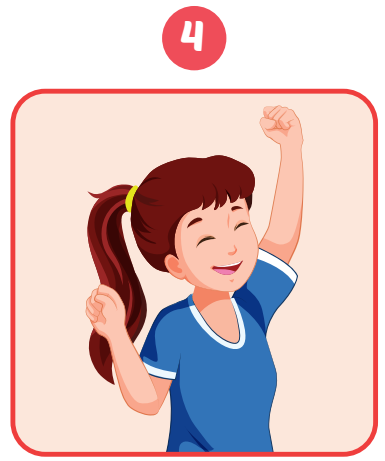 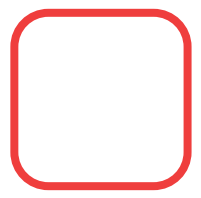 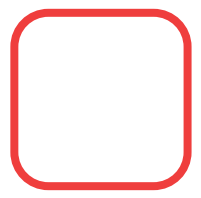 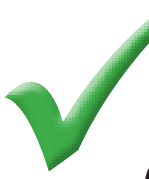 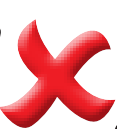 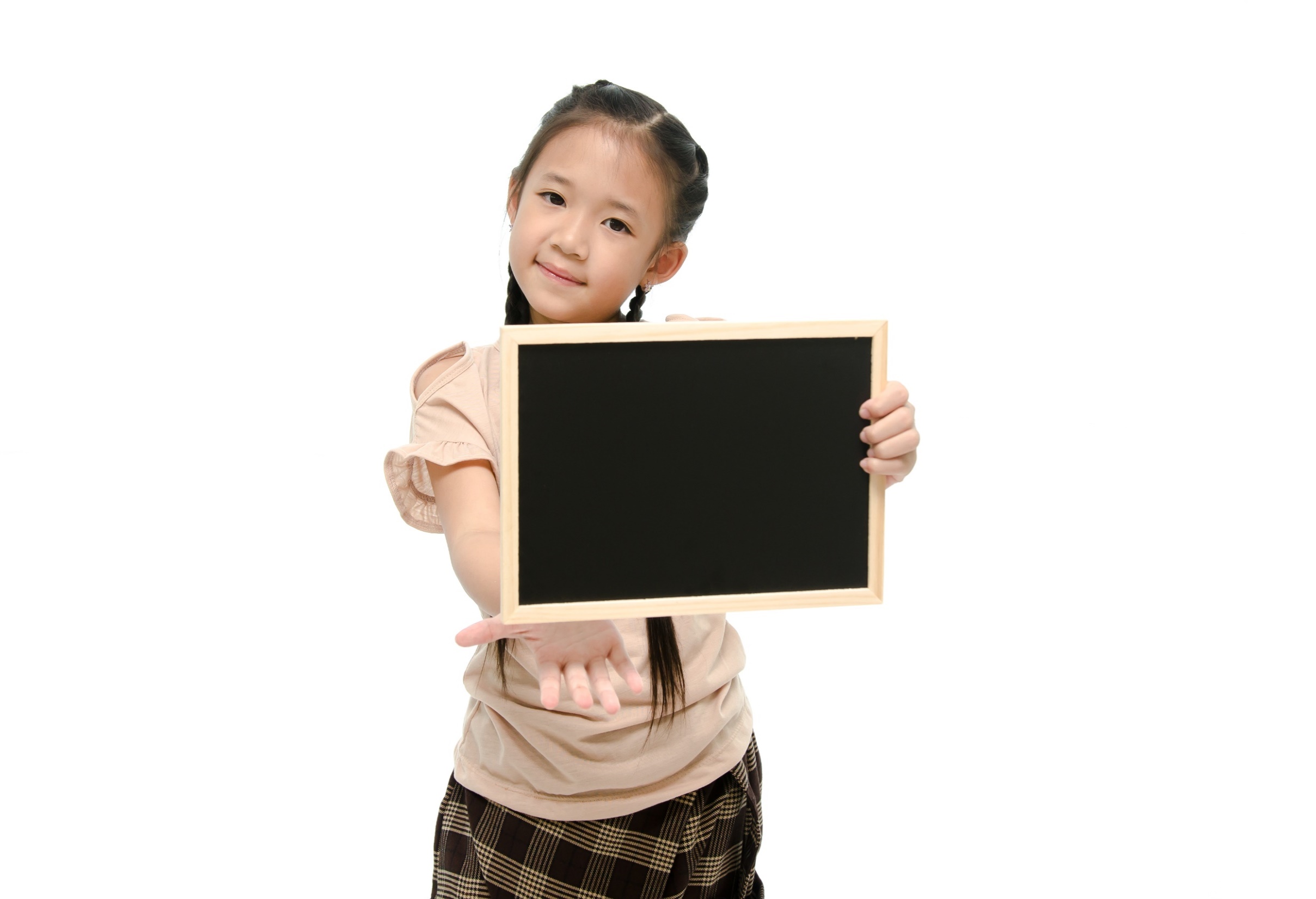 Speaking
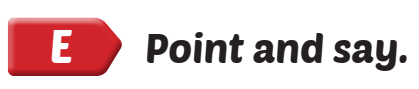 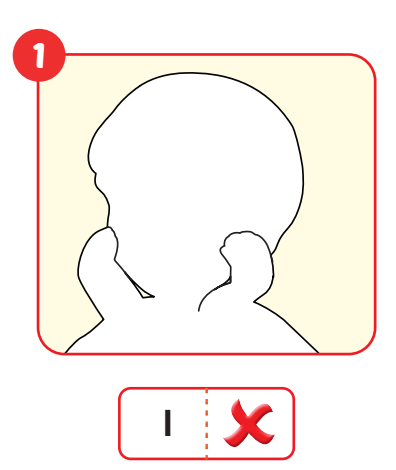 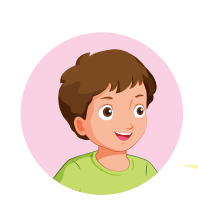 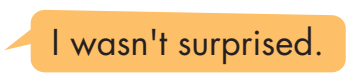 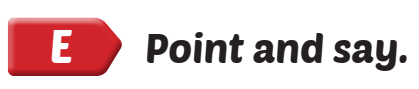 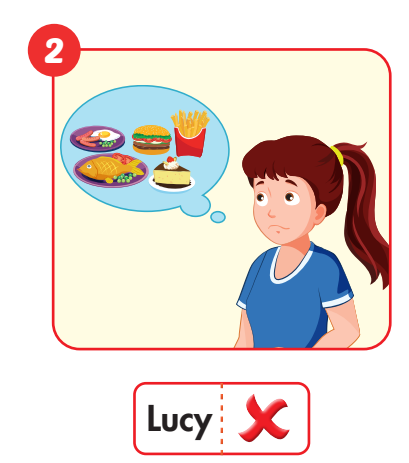 …………..
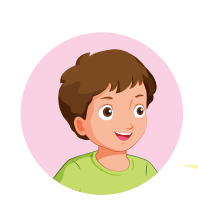 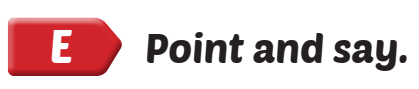 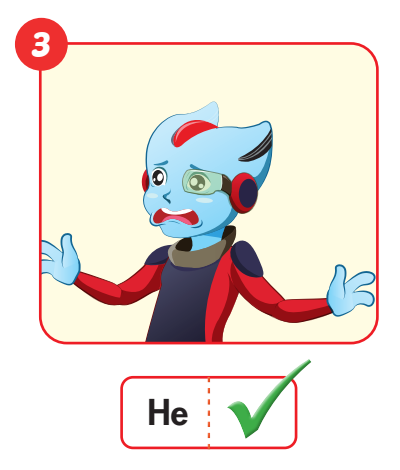 …………..
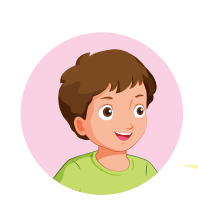 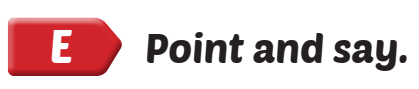 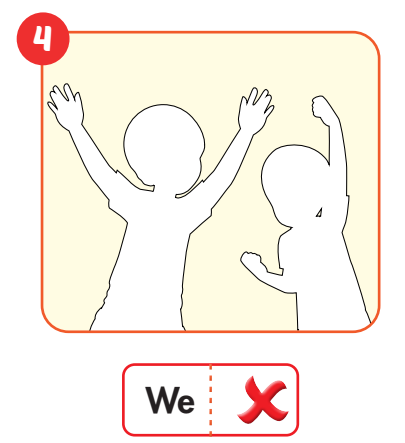 …………..
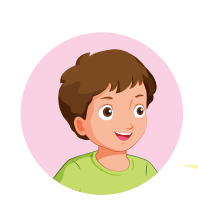 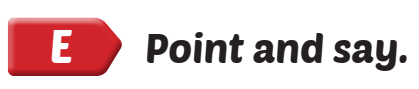 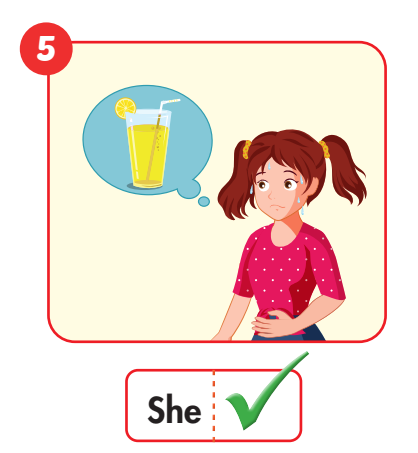 …………..
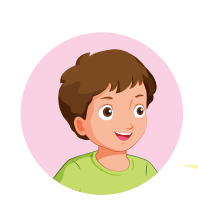 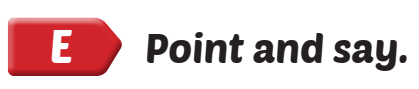 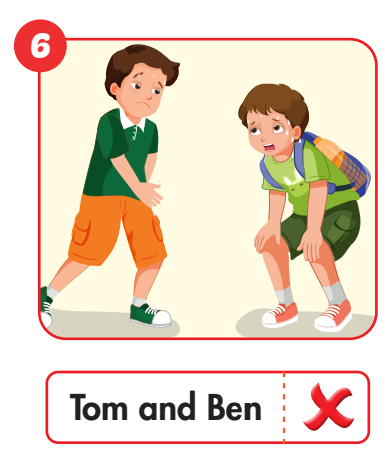 …………..
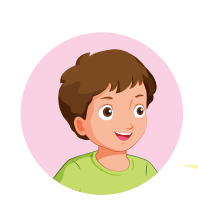 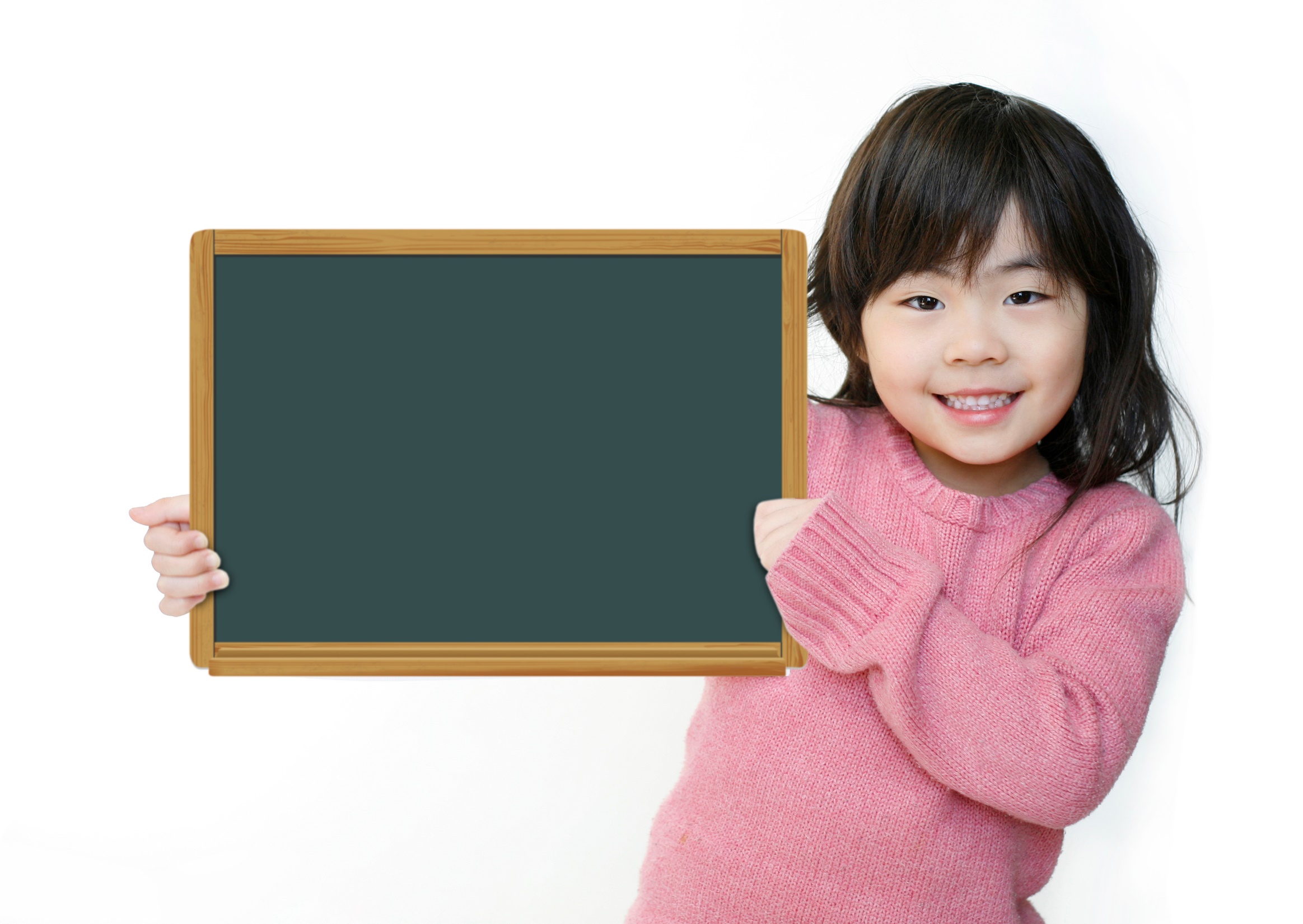 Production
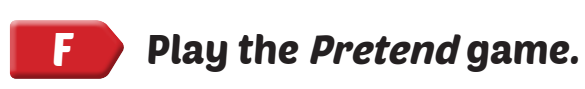 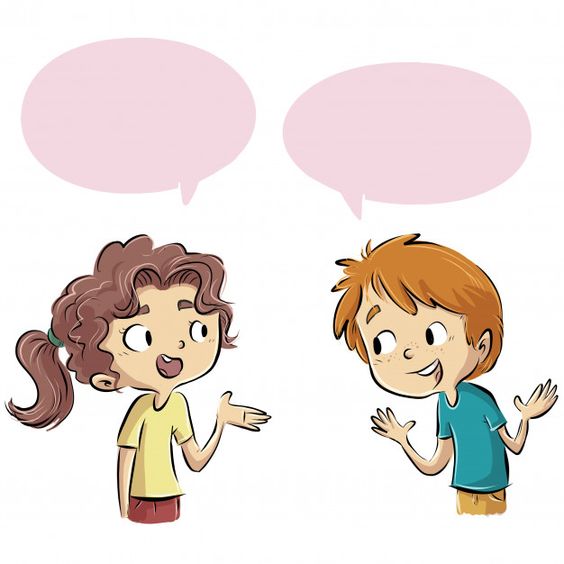 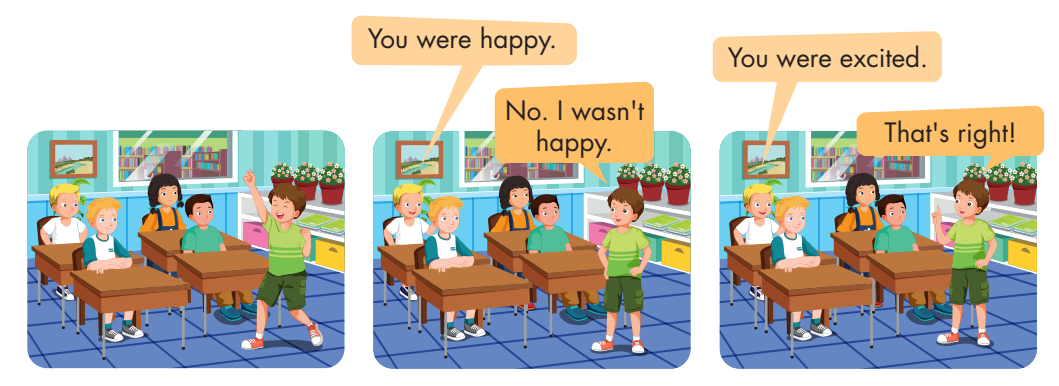 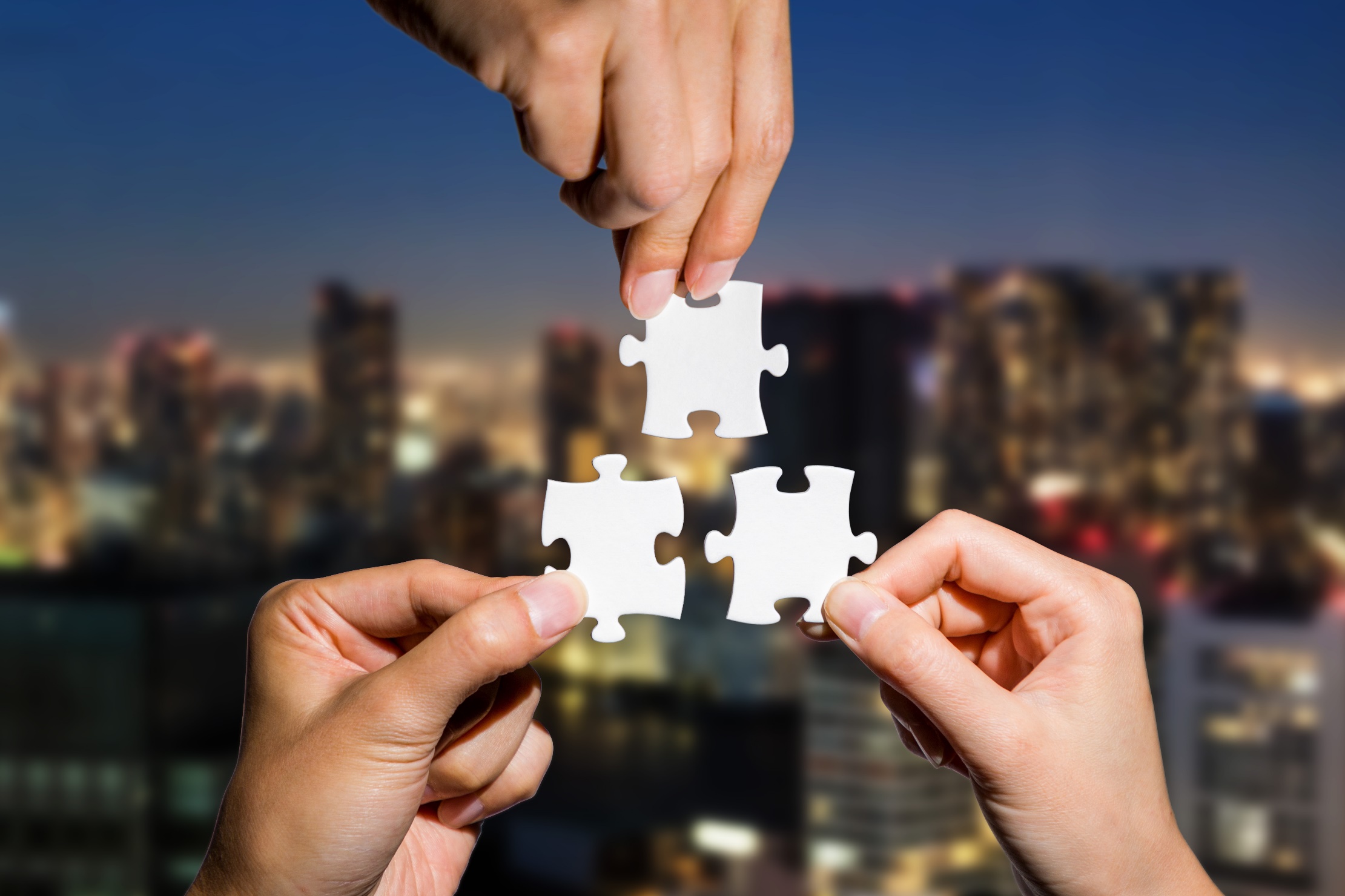 CONSOLIDATION
You were_________
That’s __________.
hungry/ right
A
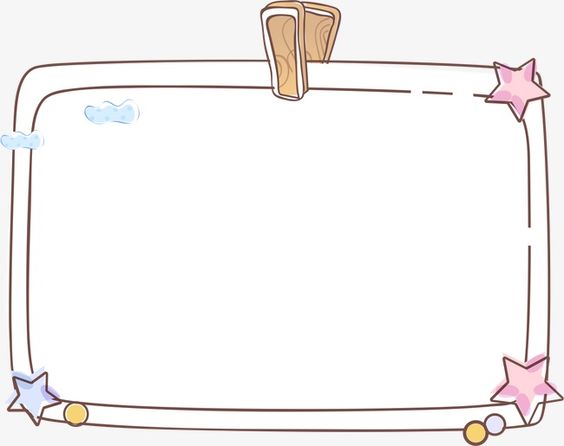 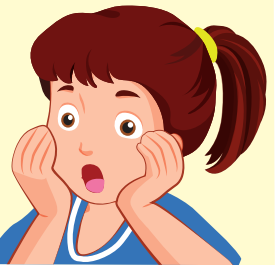 surprised/ right
B
tired / right
C
He was hungry.
No, _____. ______________.
he wasn’t/ He was tired.
A
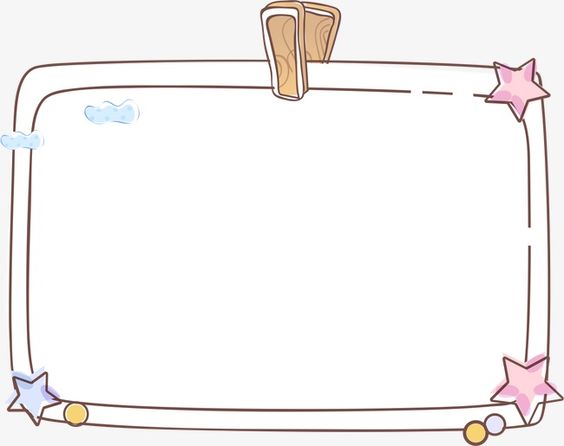 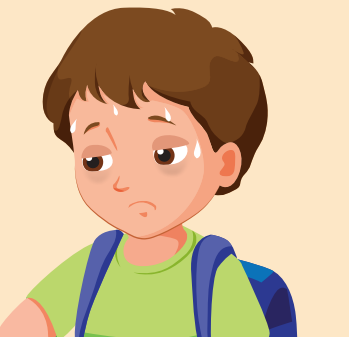 he was/ He was tired.
B
He was/ He wasn’t tired.
C
You were ______
____________.
thirsty/ That’s right.
A
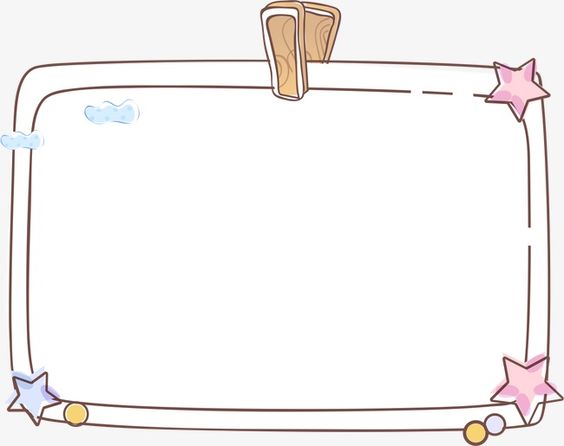 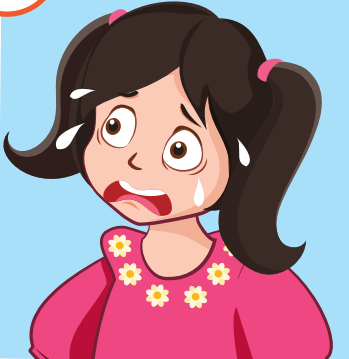 scared/ No, I wasn’t.
B
scared/ That’s right.
C
____________
Yes, ______.
You were hungry./ I was.
B
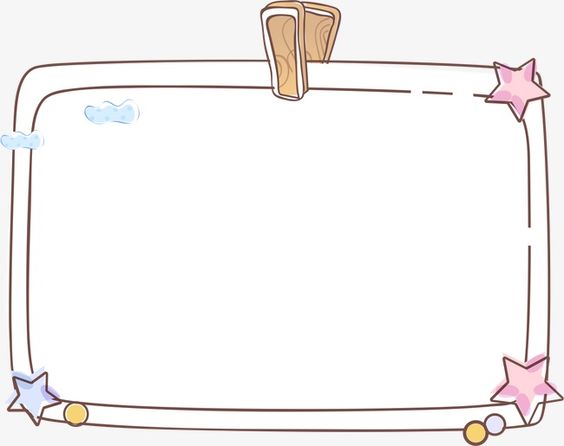 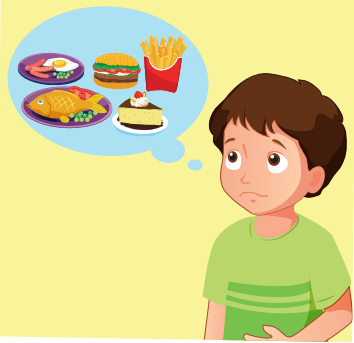 You were hungry./ I were.
C
You was hungry./ I was.
A
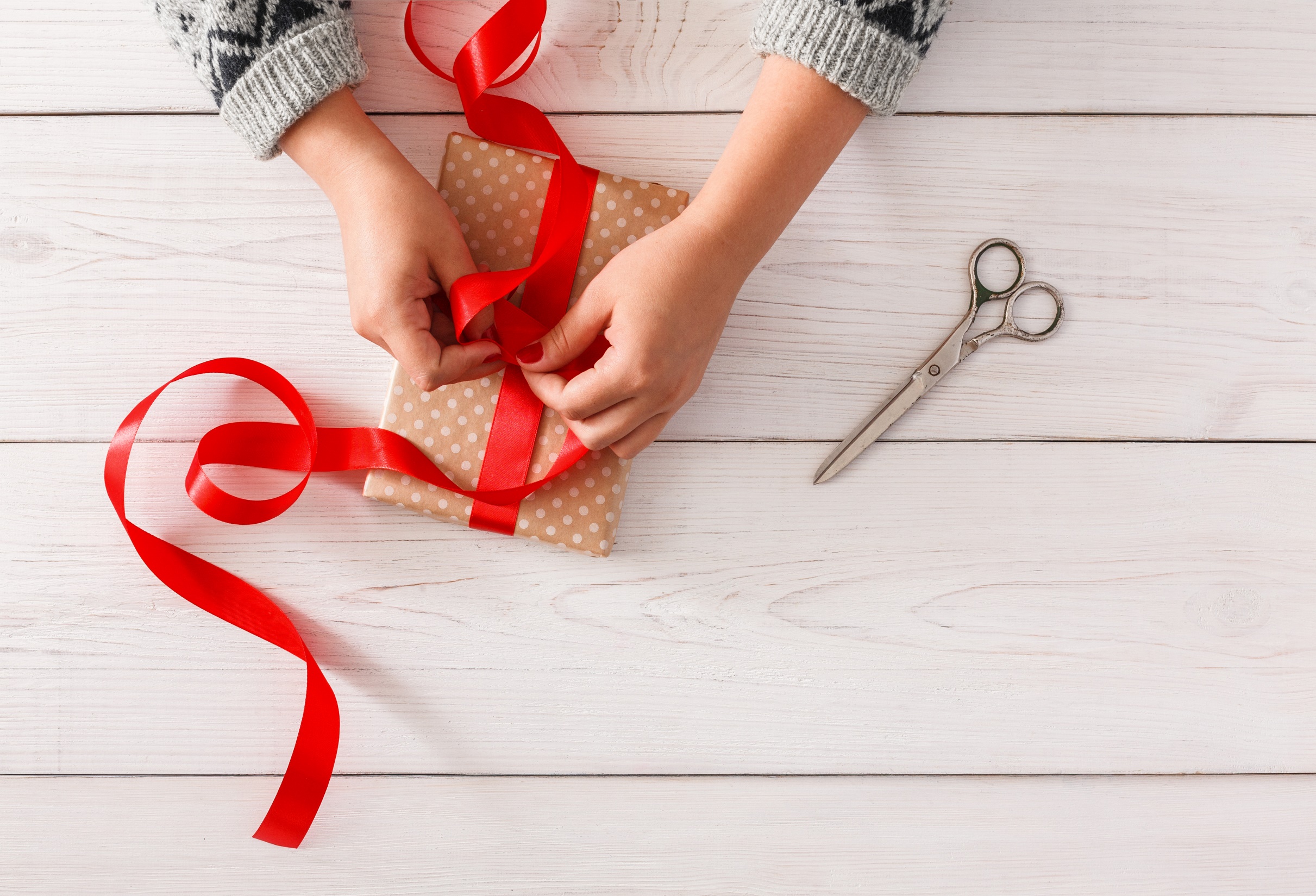 WRAP-UP
Today’s lesson
Vocabularies
hungry, thirsty, scared, surprised, tired, excited
Structures/ Sentence patterns
- I was tired.
- Alfie wasn't thirsty. He was hungry.
- Lucy and Ben weren't scared. They were excited.
Homework
Practice the vocabularies and structure, and make sentences using them. 
Prepare the next lesson (page 109 SB) 
Play the consolidation games in Tiếng Anh 4 i-Learn Smart Start DHA App on www.eduhome.com.vn
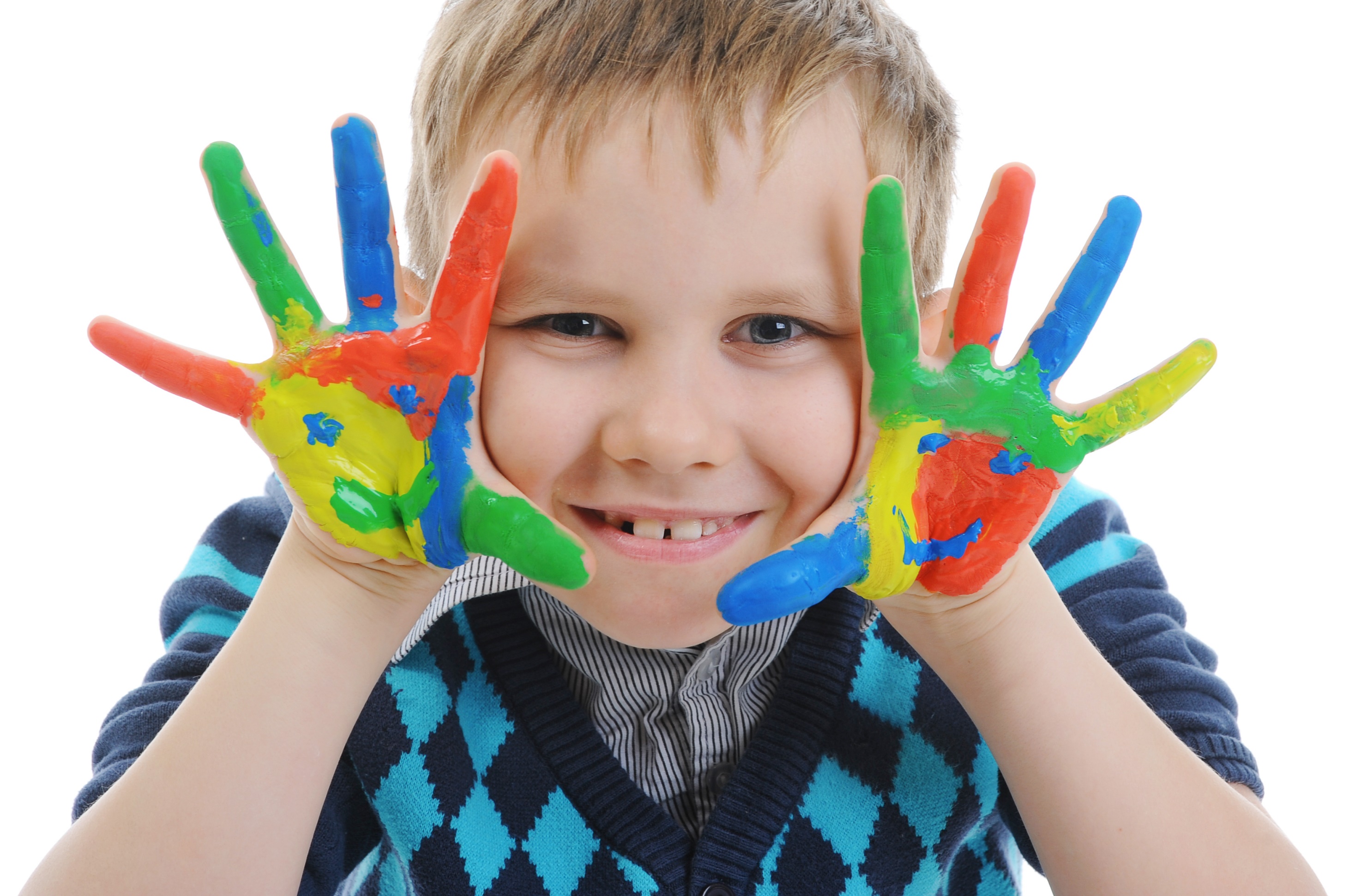 Enjoy your day!